Motivācija auditora darbā
Mūsu spējas izmantot kādu lietu vai parādību var apsteigt sapratni par to..

Edīte Kalniņa, MSc.Comm.
Komunikāciju aģentūra “Puzzle”
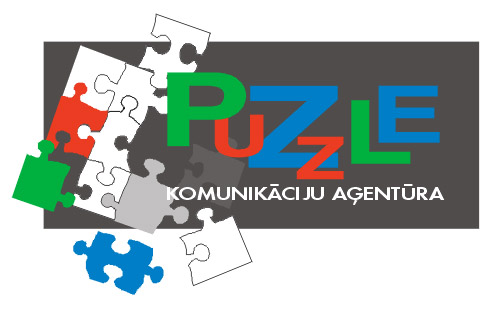 Motivācija
Tikai 10% aisberga atrodas virs ūdens. Tikai 10% motivācijas enerģijas nosaka norunas, aprēķins, pienākums.
Motivācijā patiesie motīvi pārsvarā  ir neapzināti.
Arī mūsu darbības, lai motivētu citus cilvēkus bieži ir neapzinātas  un nav viegli  izprotamas.
Motivācija
Motivācija — iekšējas intereses, dziņas, vēlmes, nostājas, kas izraisa cilvēka aktivitāti un virza viņu rīcību. Motivēšanas procesu varētu modelēt: vajadzības - mērķa nospraušana - darbība - mērķa sasniegšana – vajadzības-....
Motivācija ir ierosme, kas izsauc organisma aktivitāti un nosaka
     tā virzību. 
Uzvedību nosaka motīvi, motīviem ir nepieciešama aktivizācija. 
Motīvs ir pamudinājums, kas ne vienmēr ir aktīvs.  Kad cilvēks ir sasniedzis cerēto, motīvs kādu laiku „atpūšas”.
Motīvi reaģē uz apkārtējo vidi, kairinātājiem un  stimuliem, piemēram, konkurence mudina uz lielākiem sasniegumiem.
3
Motīvu automātisms- takses (tieksmes)
Purpura baktērija Thiospirillum
Takses – ārēja kairinātāja izsaukta automātiska kustība. 
Eksperimenti ar purpura baktēriju Thiospirillum- topotakse un fobotakse.
Fototakse, hemotakse, termotakse, galvanotakse, ģeotakse, hidrotakse, tigmotakse, u.t.t.
Motīvu automātisms
Pastāv stimuli, kas vairāk vai mazāk ir kopēji, un tie mudina cilvēku strādāt labāk: nauda; cieņa; pašapliecināšanās; piederības sajūta kādai organizācijai; patīkama darba atmosfēra; uzslava; elastīgs darba grafiks; iespēja piedāvāt savas idejas un priekšlikumus; darba komandējumi (ne piespiedu kārtā); iespēja mācīties; karjera; draudzīgas attiecības; sasniegtā atzinība; apbalvojumi; iespēja strādāt mājās; kādu labumu saņemšana bez maksas (brīvpusdienas, veselības aprūpe un tml.); pensiju atvieglojumi; neatkarība; prēmijas; radoša atmosfēra; pārliecinātības sajūta darbā; sadarbība ar citiem cilvēkiem; uzticība no vadības puses.
Piemēri taksēm:
Neotakse - stimuls pieiet, paskatīties, pārbaudīt;
Harizmas takse - pievilcības spēks, kas piemīt harizmātiskai personībai;
Hronotakse - izvairīties no situācijām, kurās tiek tērēts laiks;
Limittakse - virzīties prom no ierobežojumiem, apstrīdēt novecojušus noteikumus.

Apātiska kolēģa motivēšana
______________________________
______________________________
______________________________
Motivācija
“Priekšnieks man samazināja algu un uzdeva darīt arī atlaistā kolēģa darbu. Kāda gan jēga strādāt un censties? Nesaprotu, ko viņš īsti grib! Viņam jau neinteresē , kas man ir svarīgi...“

Ārējie apstākļi pilnīgi noteikti ietekmē motivāciju, bet tie neatbrīvo indivīdu no atbildības par savu dzīvi. Vai darbinieka motivācija ir vadītāja atbildība?
Motivācija
Motivācija ir individuāli svarīgu faktoru kopums, kas nosaka, virza, uztur piepūli, kura tiek patērēta dažādos jēgpilnos uzvedības aktos (rīcībās).
Motivācija ir darbību regulējošs process, kurā ir apzināti mērķi.
MotivācijaJēgpilna darbība
Kas ir tas, ko Jūs darāt? KM-LNT?
Izskaidrojiet sava darba svarīgumu, nozīmīgumu:
mazam bērnam__________________________
ministrijas valsts sekretāram________________
bezdarbniekam__________________________
kurpniekam_____________________________
Jēgpilna darbība ir darba un sava nozīmīguma apzināšanās, kas izmaina attieksmi pret darbu.
Līderība - spēja skaidrot nozīmes!
Atbildība - apzināšanās, ka veiktās darbības ir nozīmīgas.
MotivācijaJēgpilna darbība
Pētot valsts sektorā strādājošos, konstatēts, ka galvenie neapmierinātības cēloņi ir: 
- nespēja īstenot sasniegumus vai tos ieraudzīt;
- izaicinājumu trūkums,
- sajūta kā sīkai skrūvītei milzīgā mehānismā;
- nepateicīgi un neapmierināti vadītāji un kolēģi;
- patstāvības un atbildības trūkums;
- alga un prēmijas;
- vadītāja nespēja deleģēt atbildību, komunikācijas rūkums;
- nepieciešamo apmācību trūkums.
Savukārt, svarīgākie faktori, kas nosaka darbinieku  apmierinātību, ir:
- sasniegumu apzināšanās- sekmīgi izpildīts uzdevums vai grūtību pārvarēšana;
- atzinība;
- jauki kolēģi un darba vide;
- patstāvība, autonomija darbā.  
                 (Lawton,A., Rose.A. Organisation and Management in the Public Sector)
MotivācijaMērķis
Nav nemotivētu cilvēku, ir tikai nepievilcīgi mērķi...

Spēja uz mērķtiecību ir viena no principiālajām cilvēka kā saprātīgas būtnes īpatnībām. Taču ne katrs mērķis no ārienes attiecībā pret konkrētu cilvēku ir stimuls, kas var izveidoties par iekšēju pamudinājumu. Mērķis kļūst par iekšēju pamudinājumu tikai tādā gadījumā, ja tas būtiski aizskar vajadzības, intereses un konkrētā cilvēka tieksmes.
Mērķa formulēšanas kritēriji (5+3)
SMART metode (5)
Specific -> Specifisks, konkrēts (Ko konkrēti Jūs gribat sasniegt? Papildjautājumi: Kurš darīs? Kuri cilvēki, struktūras tiks ietekmētas? Kādam jāizskatās rezultātam? Kādā mērogā rezultātam jābūt?)
Measurable -> Izmērāms (Cik daudz? Cik bieži? Papildjautājums: kā es zināšu, ka esmu sasniedzis savu mērķi?)
Attainable -> Sasniedzams  (Kādi varētu būt šķēršļi? Kā tos neitralizēt? Varbūt mērķi nepieciešams samazināt? Mērķim jābūt atkarīgam no paša.)
Realistic -> Reāls (Kādi ir manā rīcībā esošie resursi? Vai ir nepieciešamais darbinieku atbalsts? Kāda papildu informācija, zināšanas man nepieciešamas? Vai šis mērķis sasaucas ar citiem maniem mērķiem? Vai šis mērķis ir prioritāte?)
Timely -> Noteiktā laikā (Noteikts laiks palīdz uzsākt mērķa izpildi un veltīt tam vajadzīgo uzmanību)
11
Mērķa formulēšanas kritēriji (5+3)
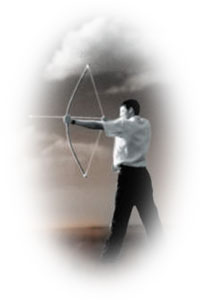 3 papildu kritēriji:
pozitīvs;
motivējošs (IEDVESMOJOŠS);
draudzīgs (pašam, darbiniekiem, darba videi, organizācijai, ģimenei)
12
Mērķu piemēri
Audita ziņojuma sagatavošana
Varianti:

Motivēt Audita nodaļas darbiniekus līdz 2010.gada 15.novembrim sagatavot tādu audita ziņojumu, kurā sniegtie ieteikumi būtu 100% saprotami, vienkārši un īstenojami un kuri motivētu FM atbildīgās amatpersonas tos ieviest!  

Motivēt Audita nodaļas darbiniekus līdz 2010.gada 15.novembrim sagatavot  iesniegšanai  tādu audita ziņojumu, kurā sniegtie ieteikumi būtu 100% saprotami, vienkārši,  īstenojami un tik vērtīgi, ka Audita departaments nopelnītu atzinību par darbu vērtējuma sagatavošanā.
Mērķu piemēri
Mērķi sapulcei:
Izskaidrot X jautājuma būtību.
Pārliecināties, kā katrs nodaļas darbinieks ir izpratis X jautājuma būtību un panākt pareizu X jautājuma izpratni. 
Pārliecināties, kā katrs nodaļas darbinieks ir izpratis savus veicamos uzdevumus X jautājuma ietvaros, ja nepieciešams- koriģēt izpratni un motivēt darbiniekus šo uzdevumu izpildei.
Attiecību un mikroklimata mērķi:
 1. Šonedēļ katru dienu izteikt katram nodaļas darbiniekam vismaz vienu patiesu atzinību par darbu.
 2. Šonedēļ uzsmaidīt katram ministrijā  satiktajam cilvēkam.  Rūpju māktiem kolēģiem pajautāt, kā varētu palīdzēt uzlabot viņu noskaņojumu.
Disciplīnas mērķi:
Motivēt darbiniekus izpildīt darbus tiem paredzētajā laikā.
Līdz 2011.gada 1.janvārim panākt, ka darbinieks X 60% no sava darba laika veltīta audita veikšanai.
14
Izmantojot 5+3 metodi, lūdzu formulējiet katrs individuāli vismaz piecus mērķus nākamajam gadam dažādas darba un dzīves jomās!
__________________________________________________________________________________________________________________________________
2. __________________________________________________________________________________________________________________________________
3. __________________________________________________________________________________________________________________________________
4. __________________________________________________________________________________________________________________________________
5. __________________________________________________________________________________________________________________________________

                                  Izvēlieties vienu mērķi, par kuru varat pastāstīt!
15
Motivācija Vērtības
Motivācija var tikt uzlabota, definējot organizācijas pamata vērtības un komunicējot tās darbiniekiem.  Ja darbinieka un organizācijas vērtības ir vienādas vai līdzīgas, tiek radīta milzīga enerģija, entuziasms un motivācija.
Jo vairāk cilvēka darbība atbilst viņa vērtību sistēmai un priekšstatiem par sevi pašu, jo lielāka ir viņa motivācija!
Vērtību formulēšana ir tikai pamats, svarīgi ir vērtības iedzīvināt ikdienā, apzināties, kā tās izpaužas konkrētās darbībās.
Vērtības ir  standarti, kvalitātes, kas indivīdam vai organizācijai ir nozīmīgas. Vērtību sasniegšanai indivīds vai organizācija ir gatava investēt savus resursus.
16
17
Vingrinājums
1. Vērtību noteikšana
 Nosakiet sava sarunu biedra svarīgākās vērtības darbā, izmantojot vingrinājuma shēmu!
 Salīdziniet šīs vērtības un atrodiet pašu svarīgāko!
2. Vērtību izmantošana komunikācijā
- Motivējiet savu sarunu biedru konkrētam uzdevumam, izmantojot iepriekš noteiktās vērtības!
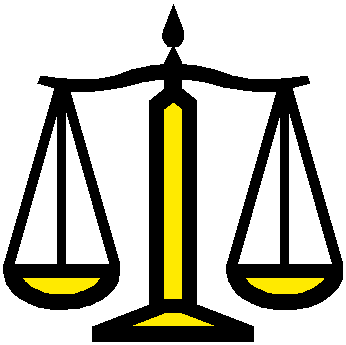 18
Gaišus Ziemassvētkus!Lai Jaunajā gadā ir drosme uzmirdzēt un atrast sevī būtisko!
www.puzzle.lv 26165308